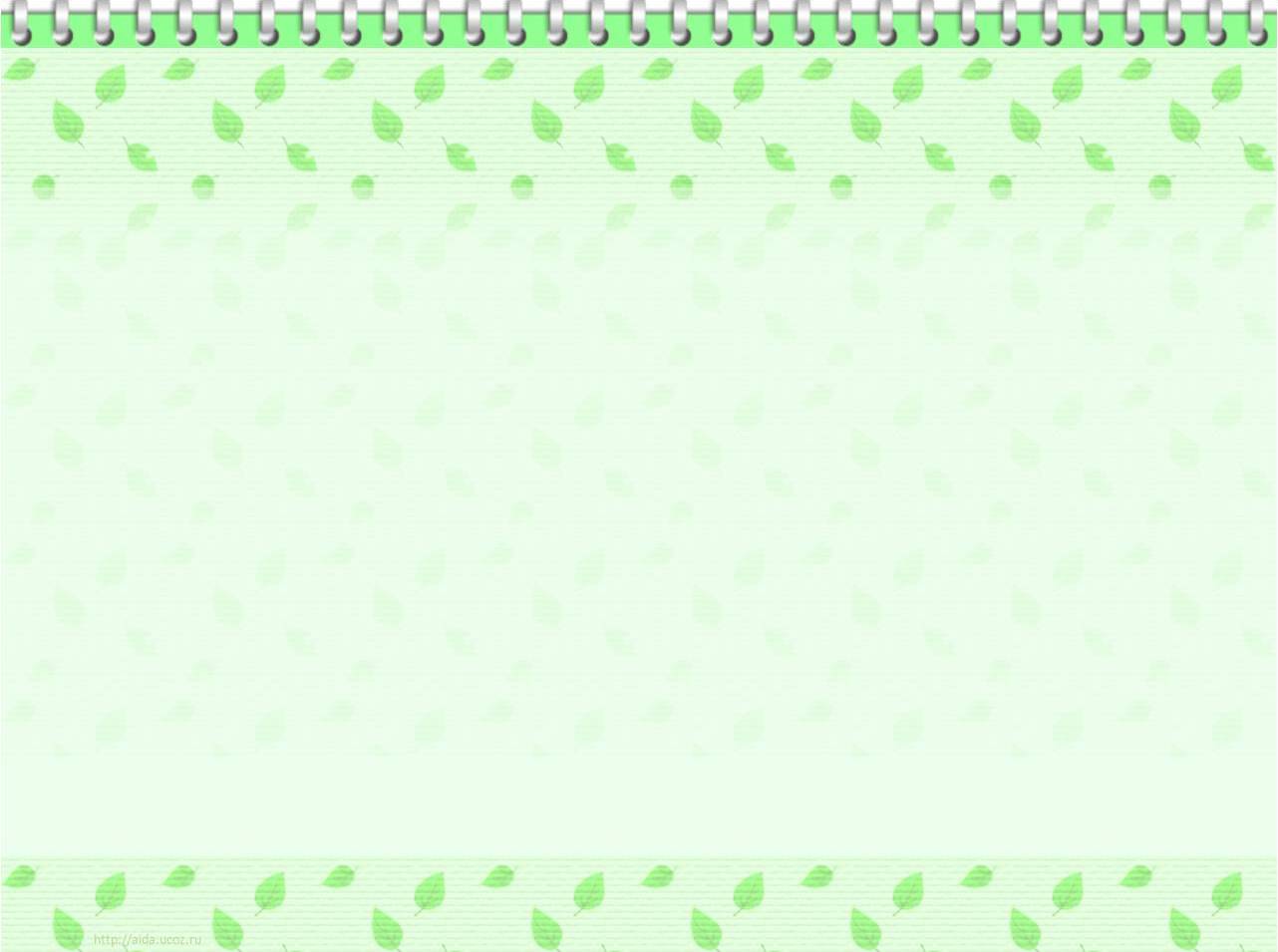 Технология коллективного творческого воспитания Игоря  Петровича Иванова
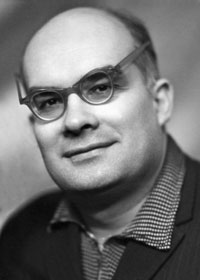 доктор  педагогических наук Российской Академии образования, профессор
«Каждое дело - творчески, иначе – зачем! Каждое дело - с пользой, иначе - зачем?Каждое дело - людям, иначе - зачем?»
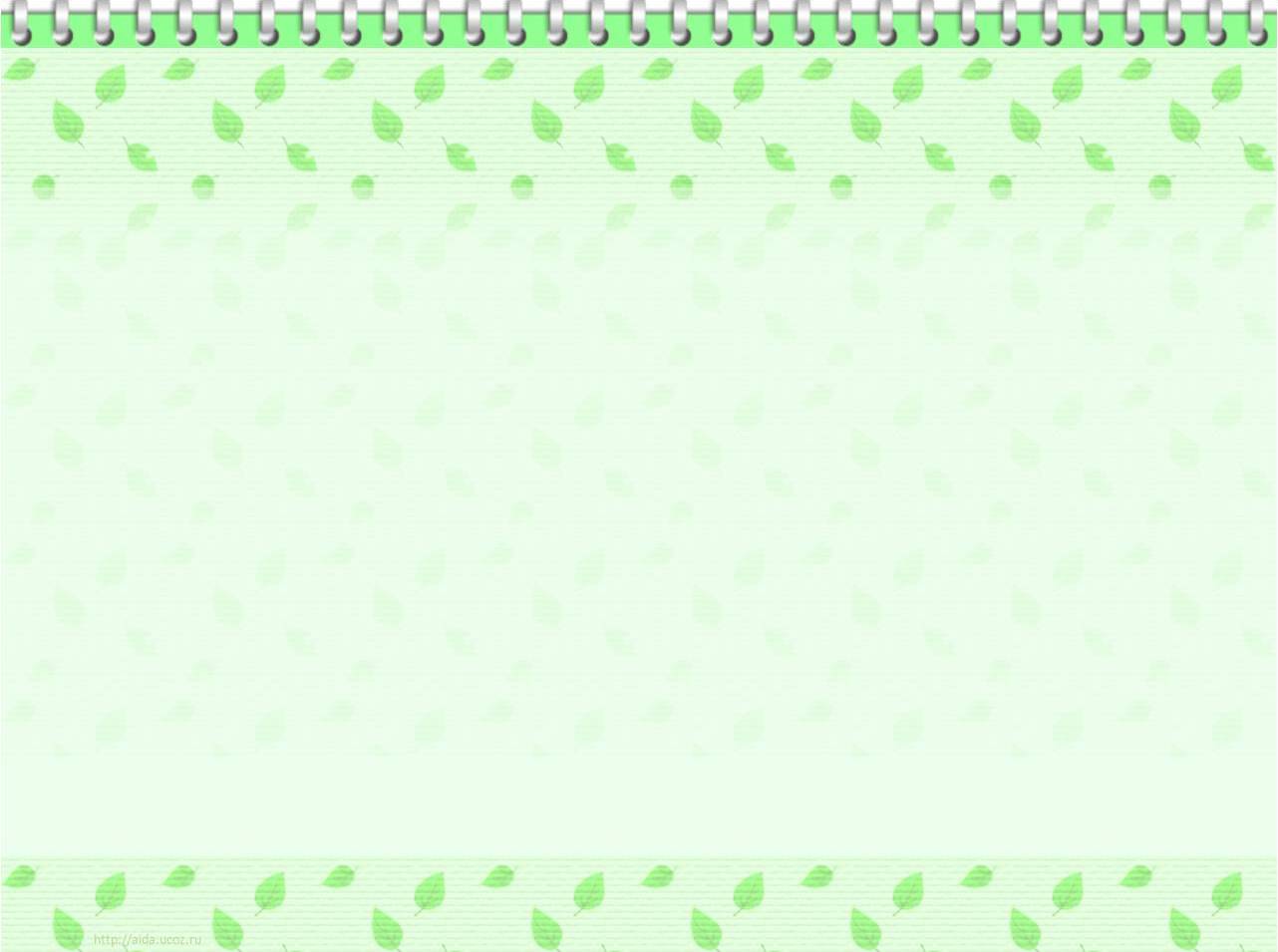 Коллективная Творческая Деятельность
коллективная – планируется, организуется, осуществляется, обсуждается воспитанниками и педагогами в общей совместной деятельности по реализации общих и индивидуальных целей, при отношениях ответственной зависимости;
творческая – осуществляется не по шаблону, стандарту, а выступает в новых вариантах, предполагает импровизацию участников, личностную, индивидуальную окраску, поиск новых нетрадиционных способов взаимодействия;
деятельность – технология направлена на активное преобразование действительности, себя, своего взаимодействия участниками педагогического процесса; в ее основе лежит разнообразие и смена видов деятельности в педагогическом процессе, деятельностный подход к его организации.
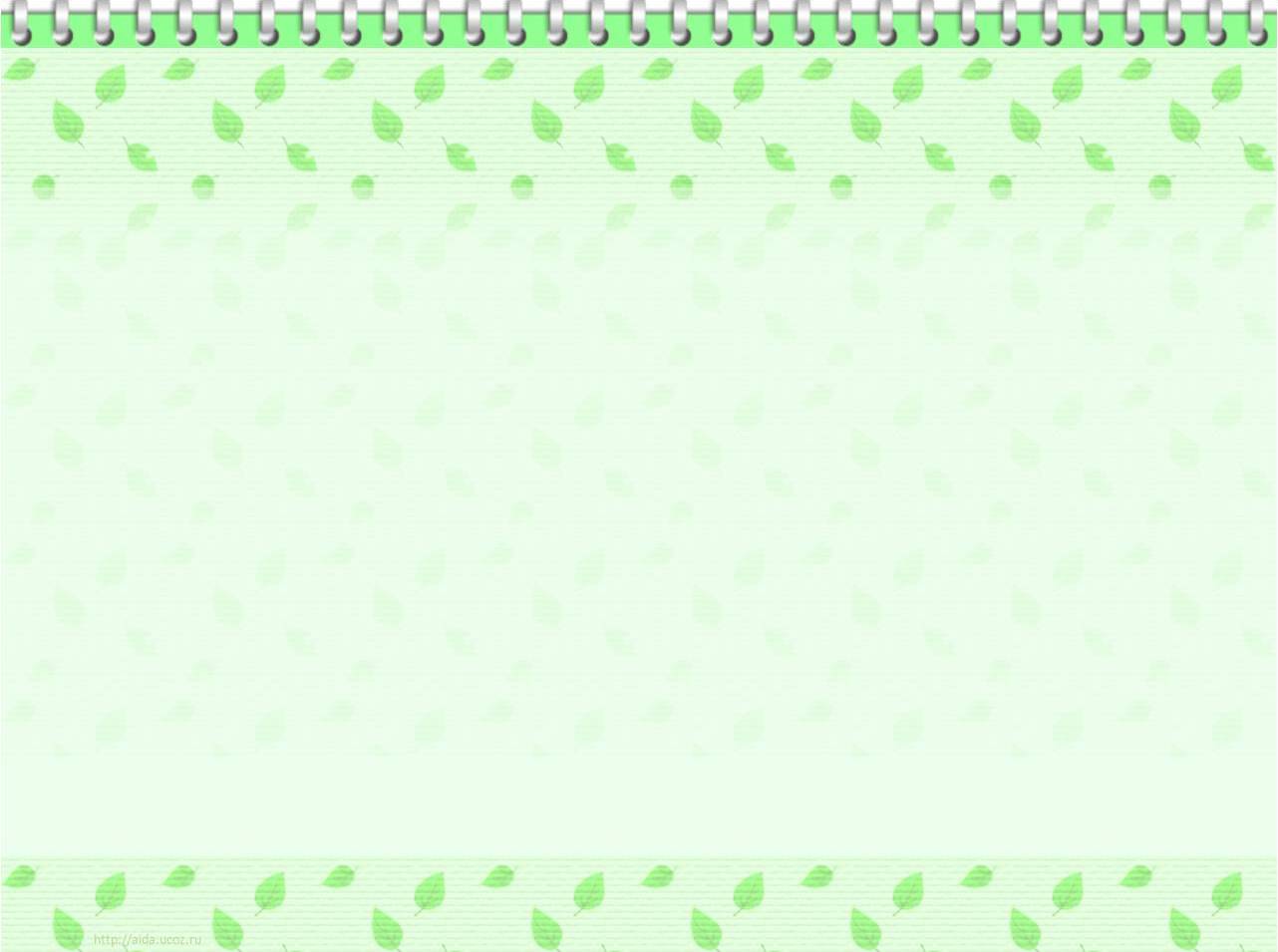 Основными задачами КТД сейчас, в новых условиях, являются:
Формирование и развитие коллектива;
Развитие личности каждого ребенка, его способностей, индивидуальности;
Развитие творчества как коллективного, так и индивидуального. 
Обучение правилам и формам совместной работы. 
Реализация коммуникационных потребностей детей.
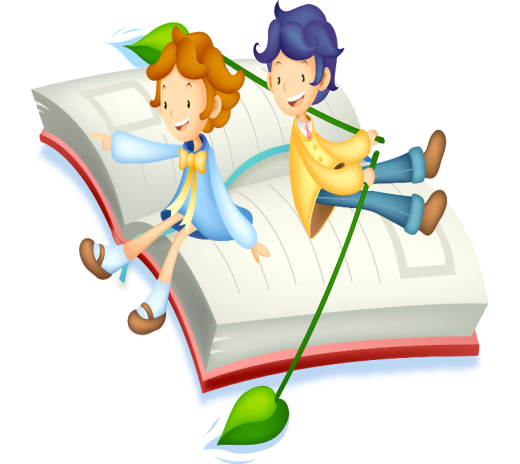 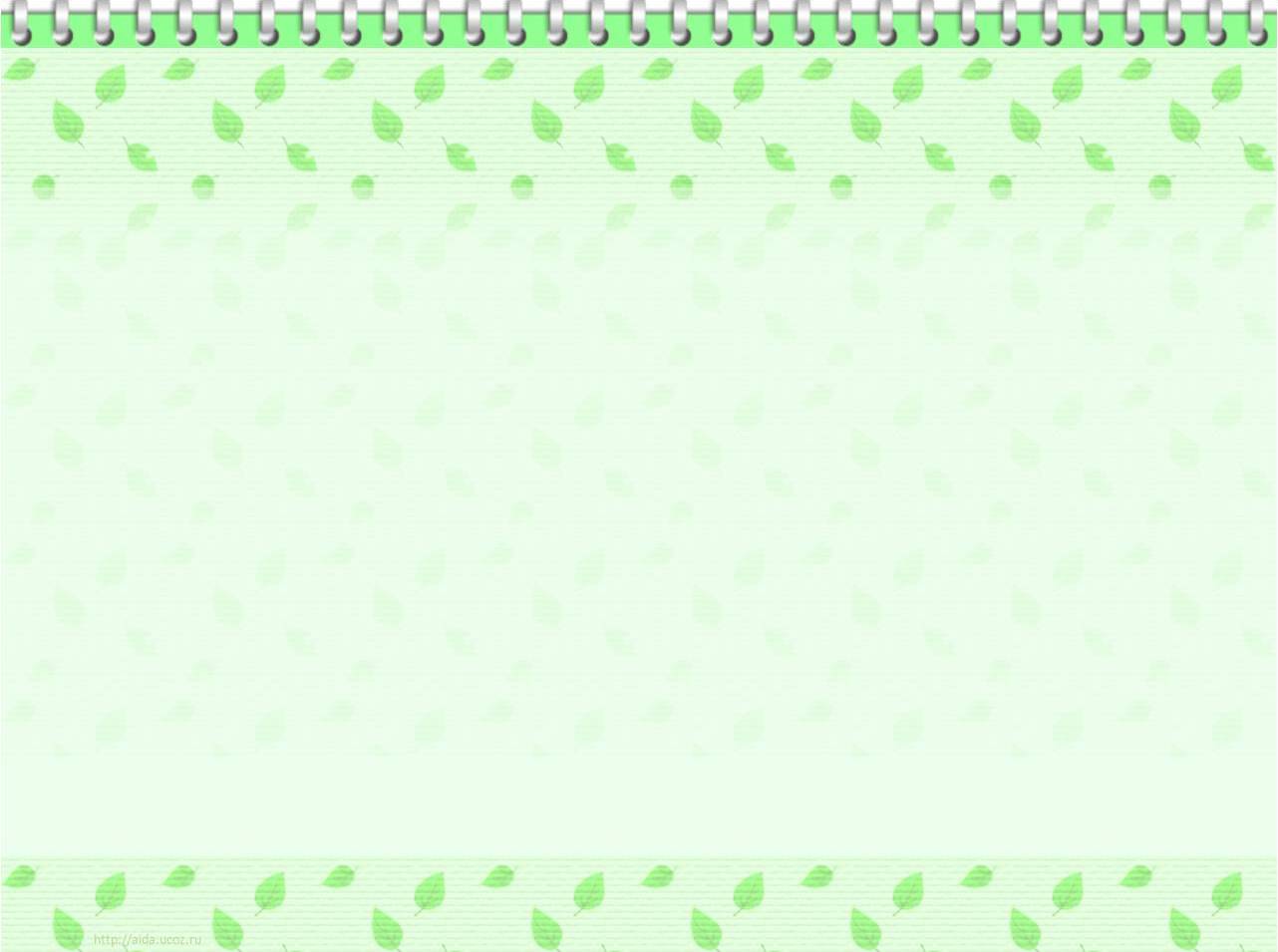 В процессе КТД развиваются все стороны личности:
познавательно-мировоззренческая, 
эмоционально-волевая,
Действенная.
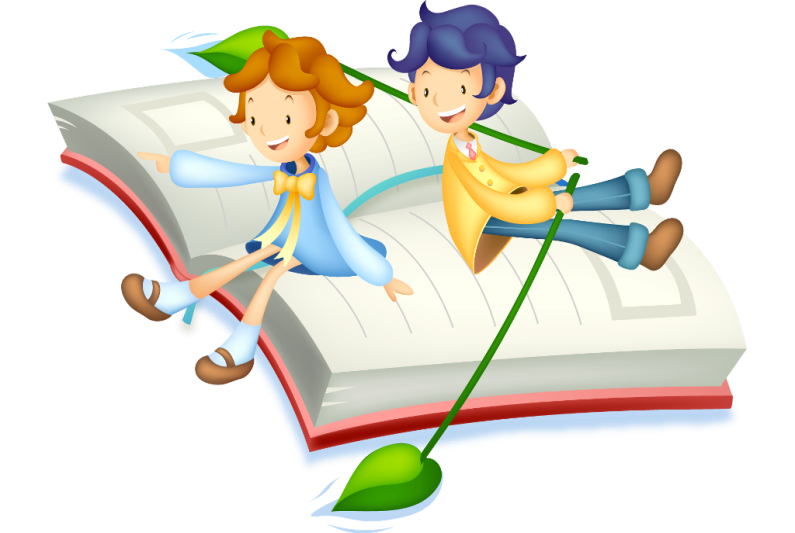 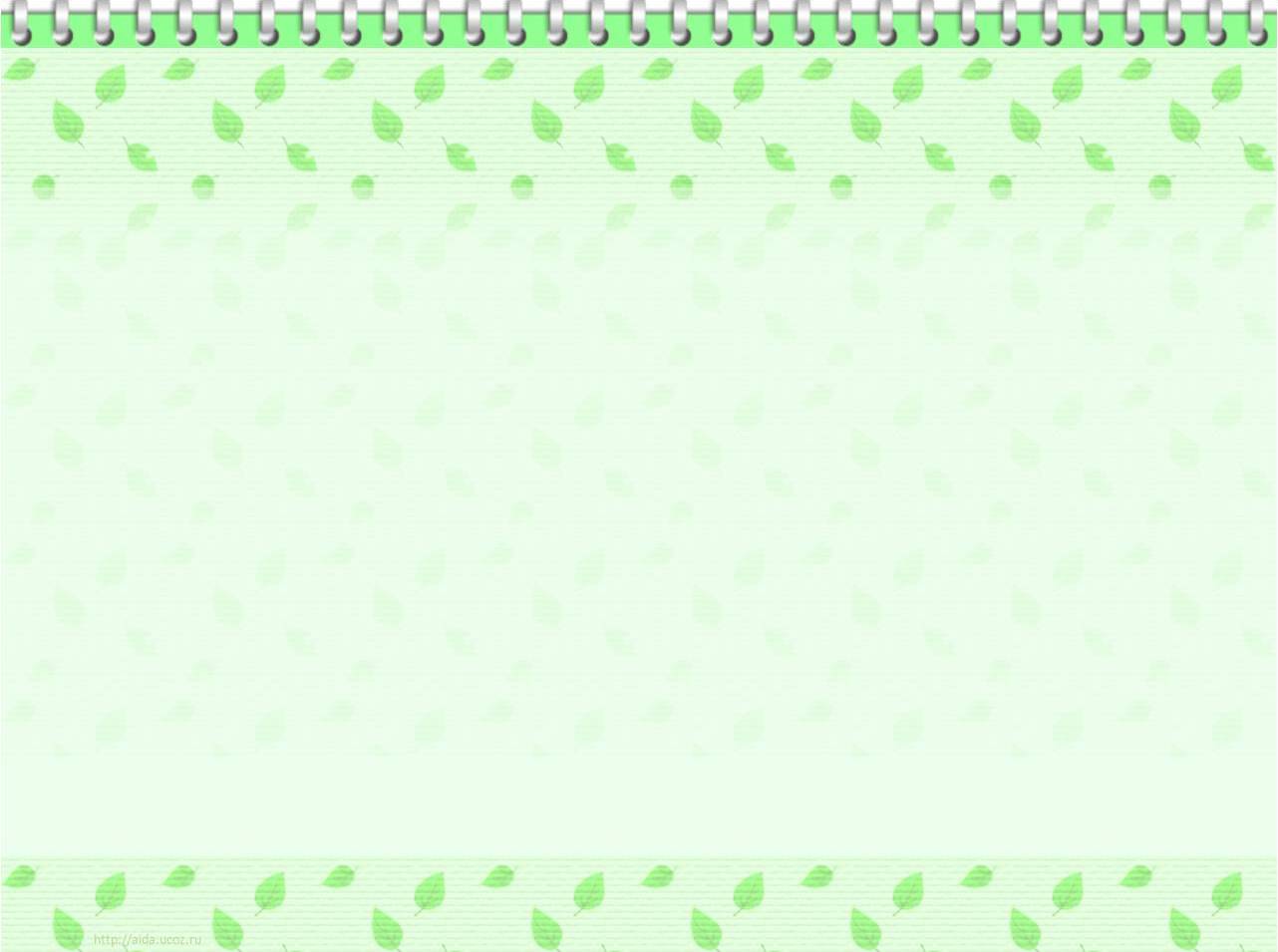 Виды  коллективных творческих дел.
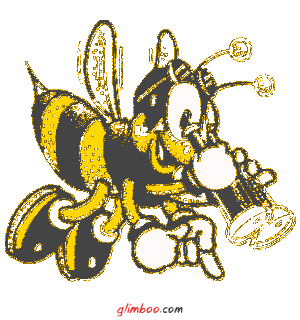 Трудовые КТД. 
Познавательные КТД. 
Художественные КТД. 
Спортивные КТД.
Общественно-политические КТД.
Организаторские КТД.
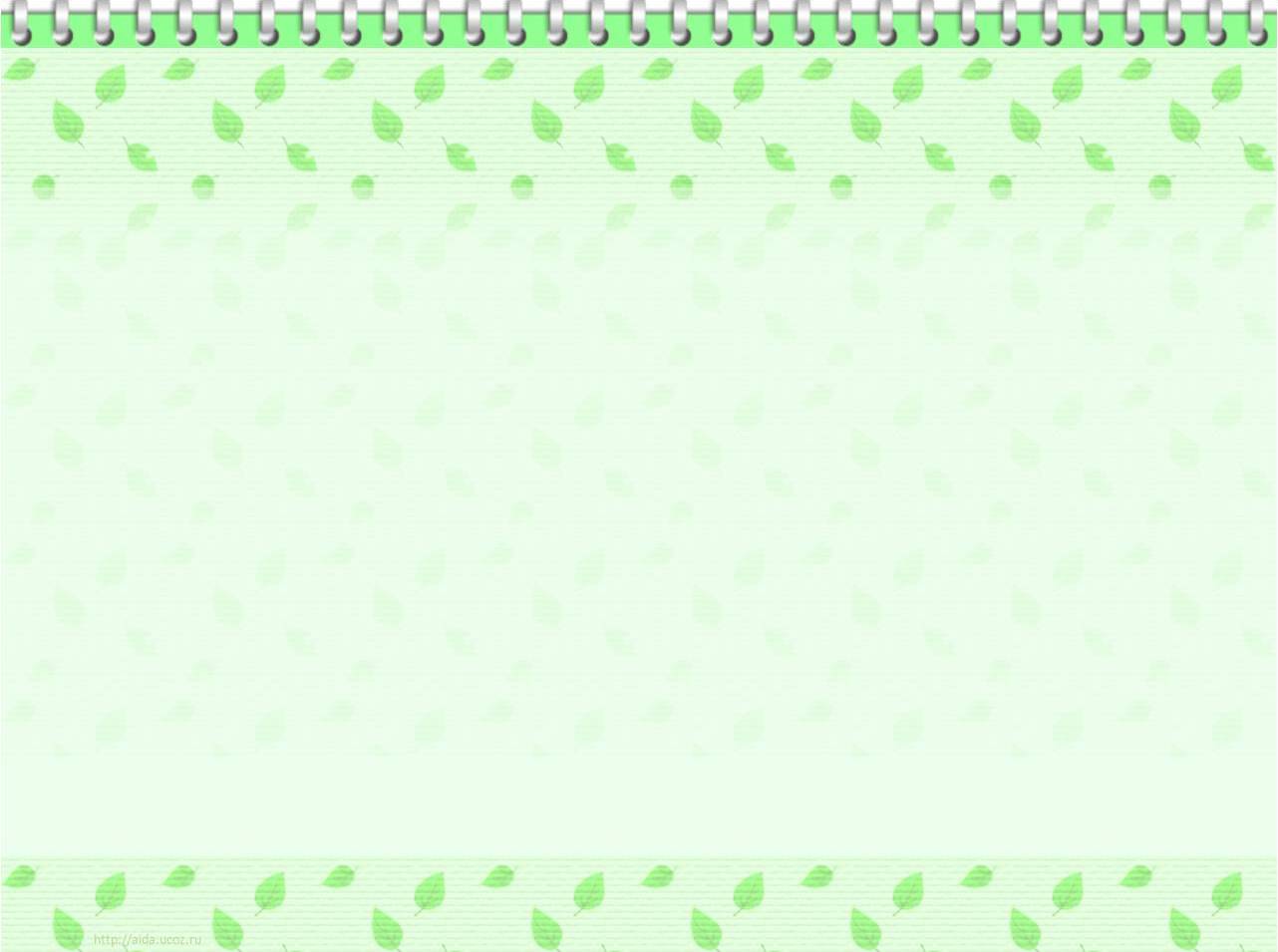 Стадии коллективного творческого дела.
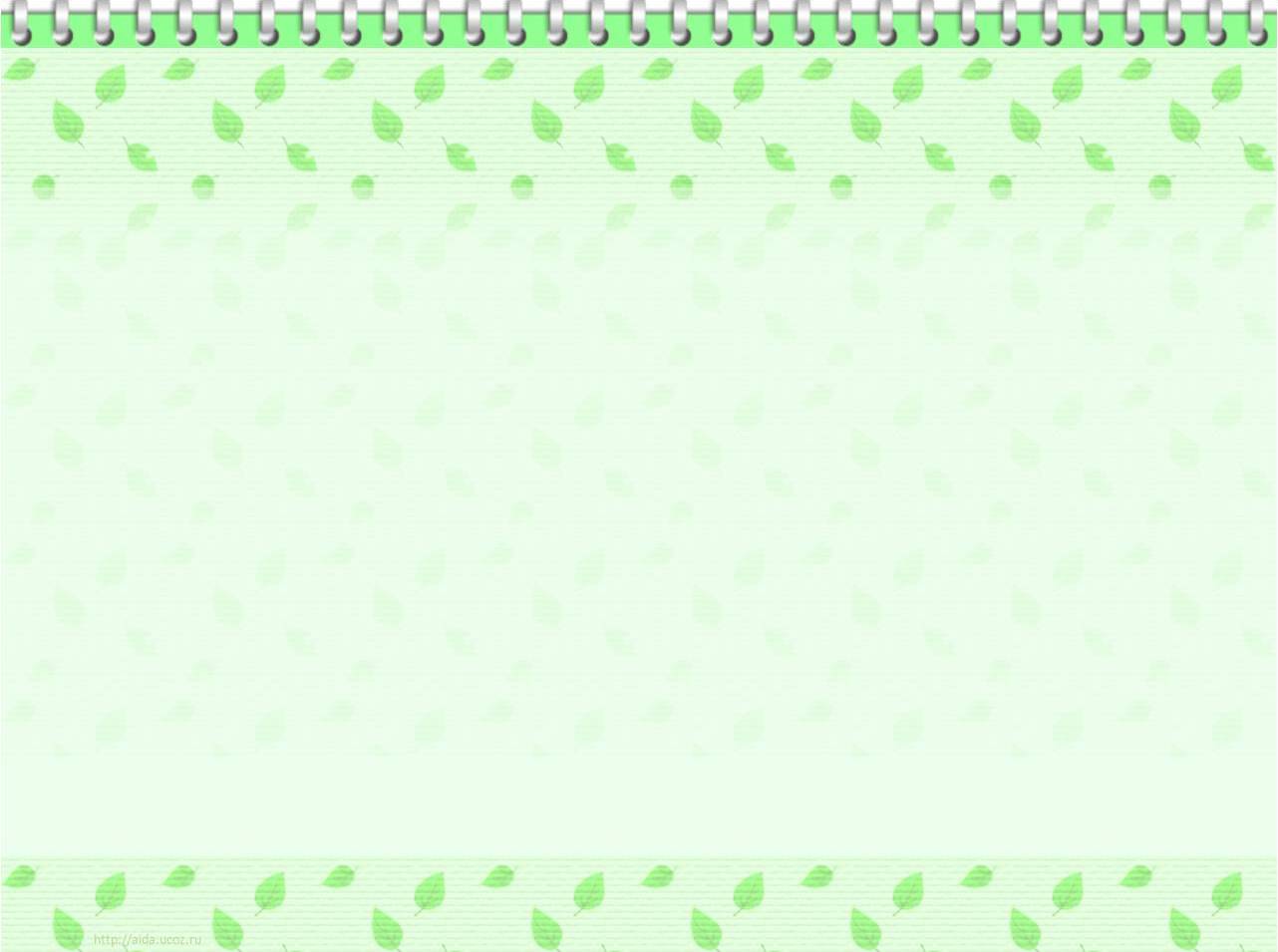 Пять условий педагогического успеха.
Первое условие -  общая забота.
Второе условие - единство уважения и товарищеской требовательности.
Третье условие - единство мыслей и действий, воли и чувств.
Четвертое условие - единый коллектив.
Пятое условие - творчество, а не шаблон.
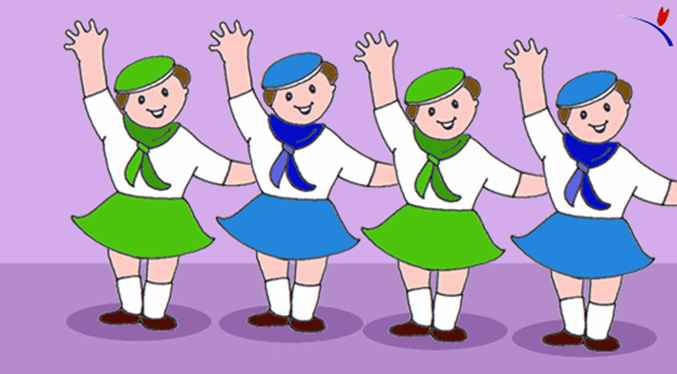 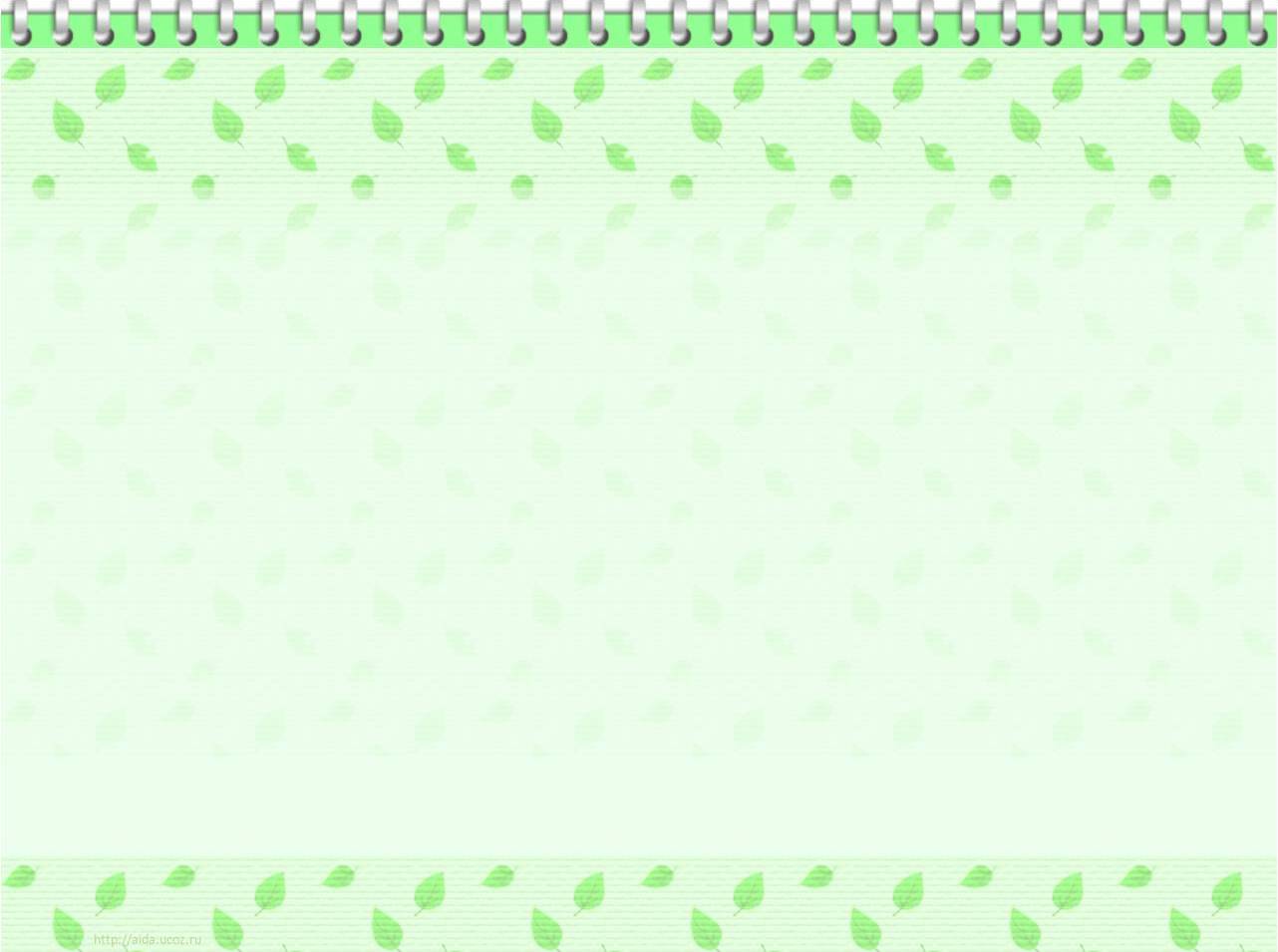 Методика организации и проведения КТД.
Создание мотивации ребенка для участия в КТД
 Мотивы ребенка:
-Потребность в коммуникации.
-Выполнение  КТД для того, чтобы принимать участие в других делах.
-Желание выиграть.
-Интерес в реализации своих способностей.
-Осознание развивающей роли КТД.
-Осознание социальной роли КТД.
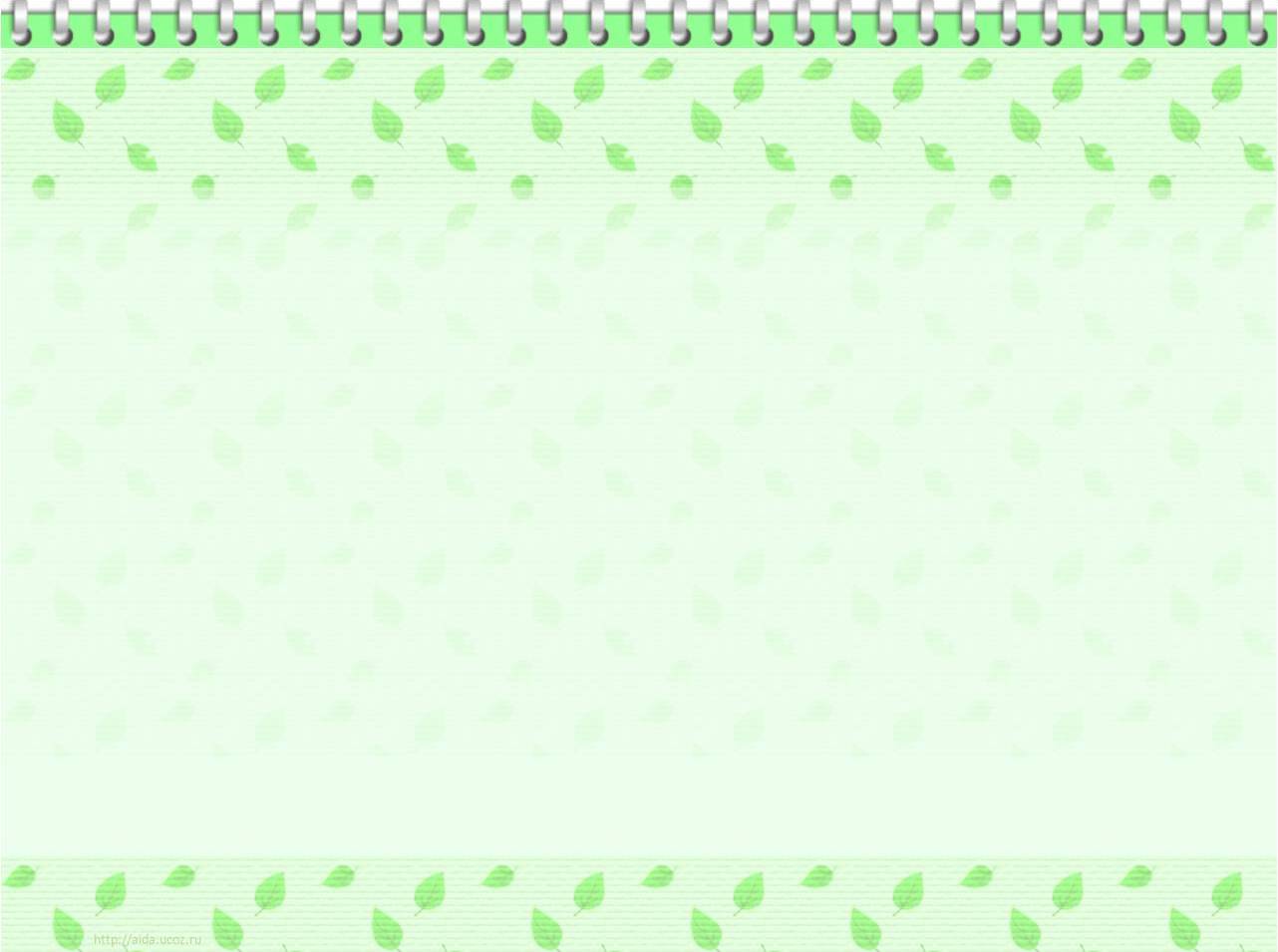 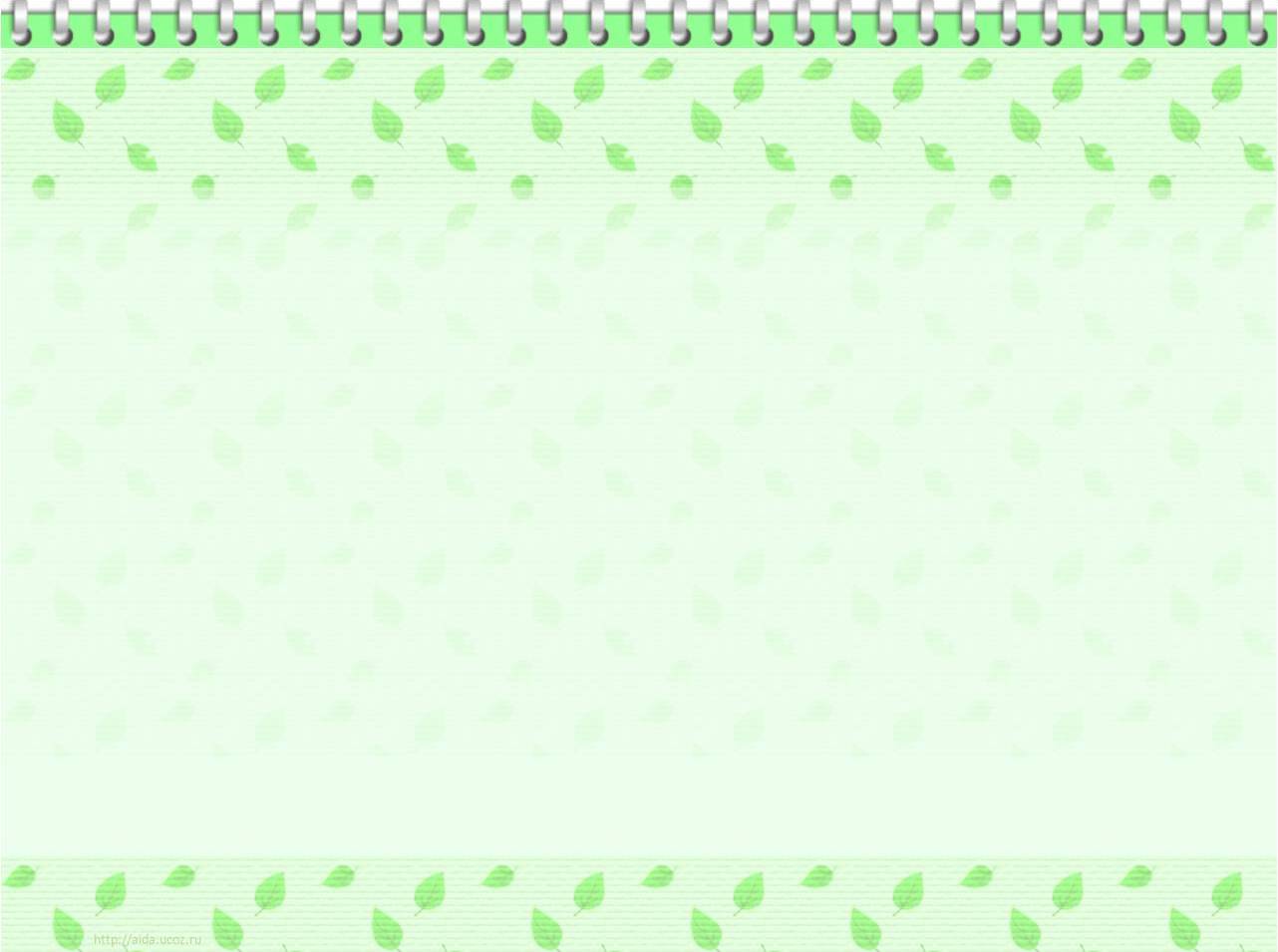 Примеры типов КТД
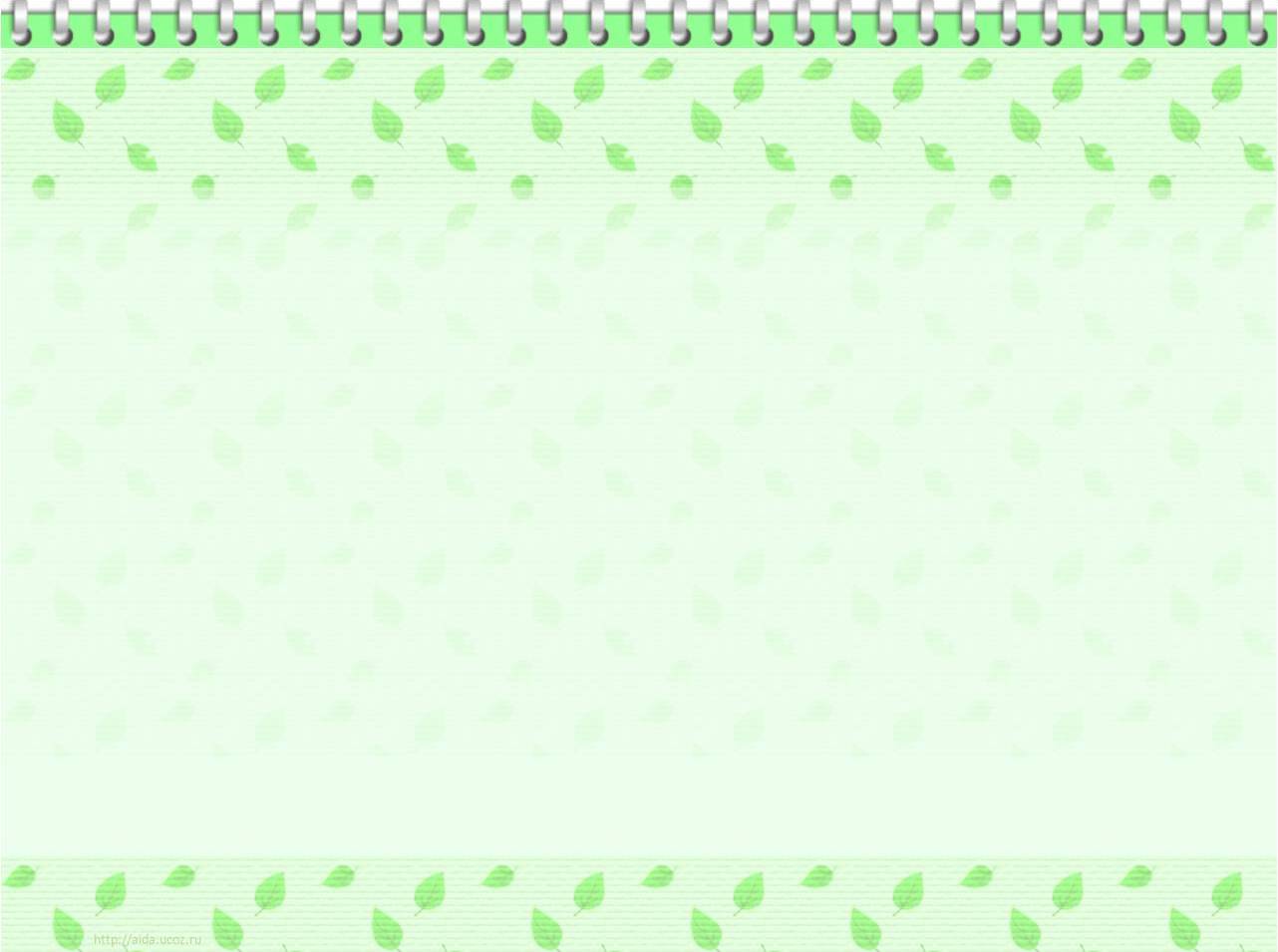 Организационные моменты КТД.
Определить примерные сроки проведения КТД, от чего, и от кого они могут зависеть.
Определить место проведения КТД
Уточнить место и время КТД, согласовать их с участниками.
Разбить подготовку дела на задачи, определить критические сроки выполнения этих задач и ответственных за них.
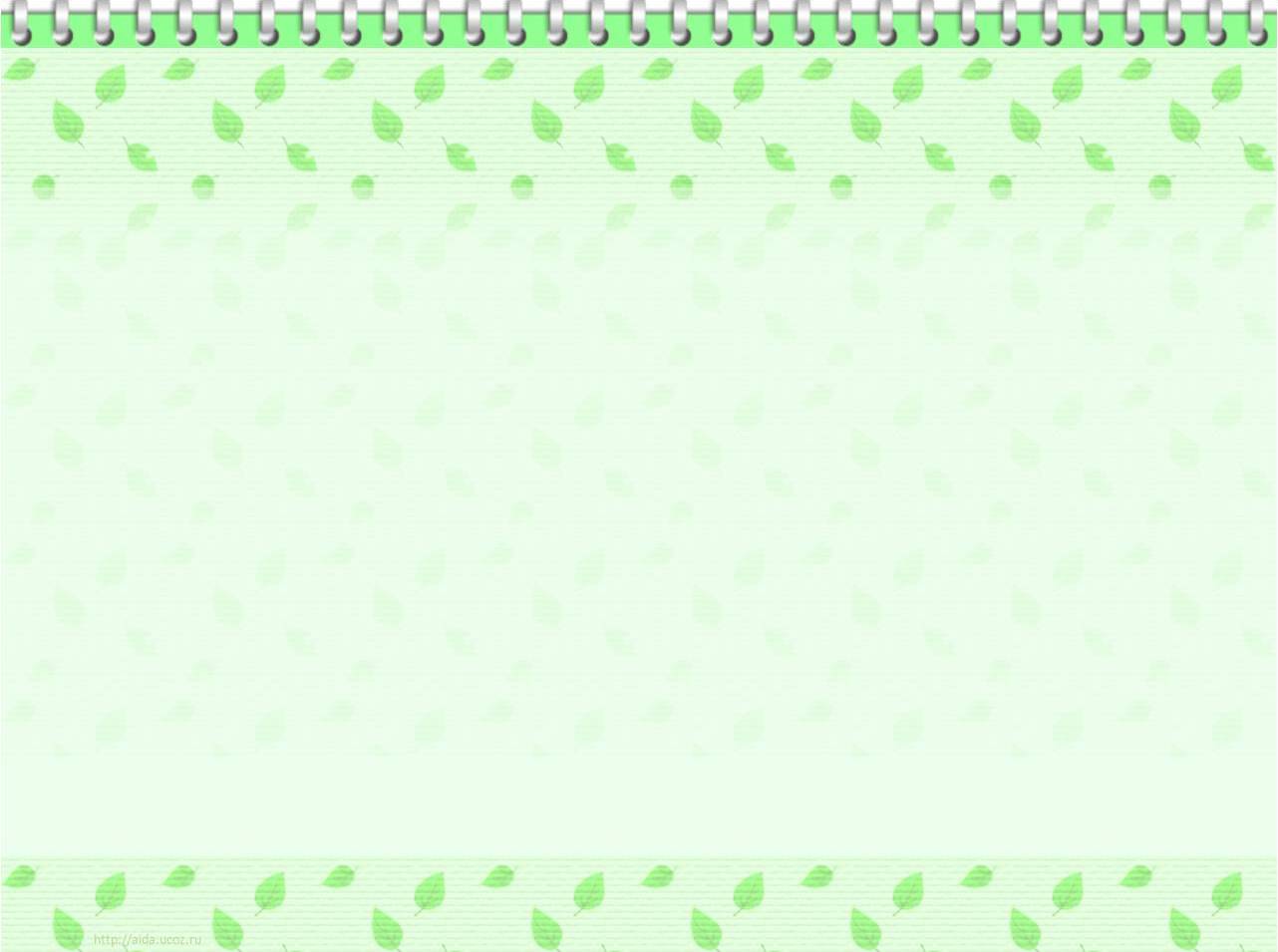 Заключение
Групповая деятельность воспитанников - это уникальное и в тоже время естественное социальное и педагогическое явление, которое может быть положено в основу всей деятельности коллектива, это бесценный опыт воспитанникам, который пригодится им в дальнейшей жизни.
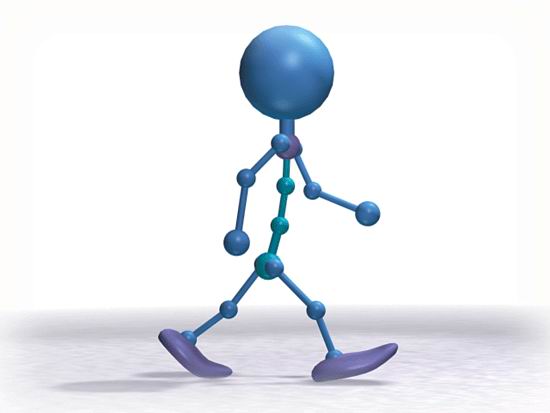 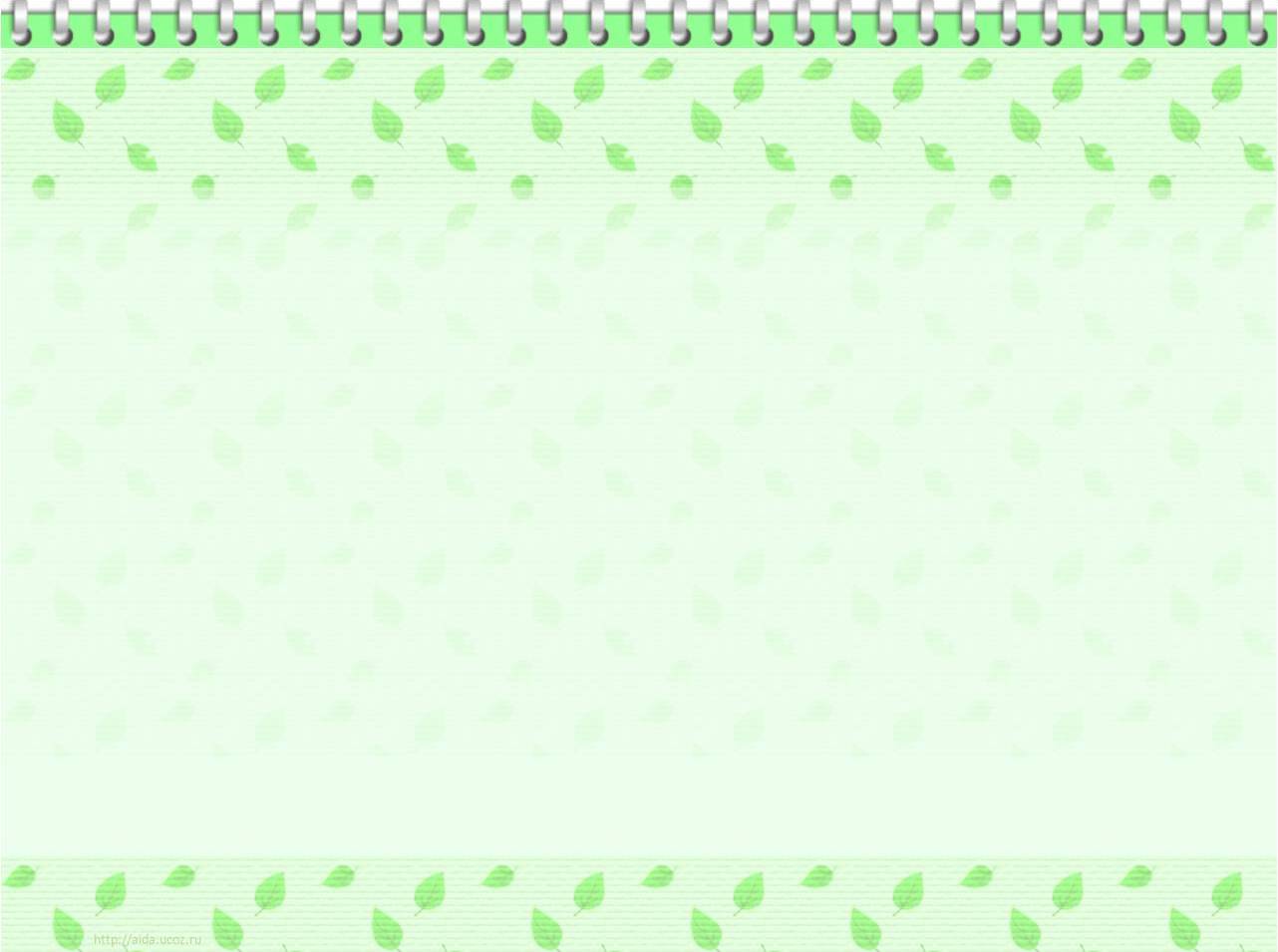 Спасибо за внимание!
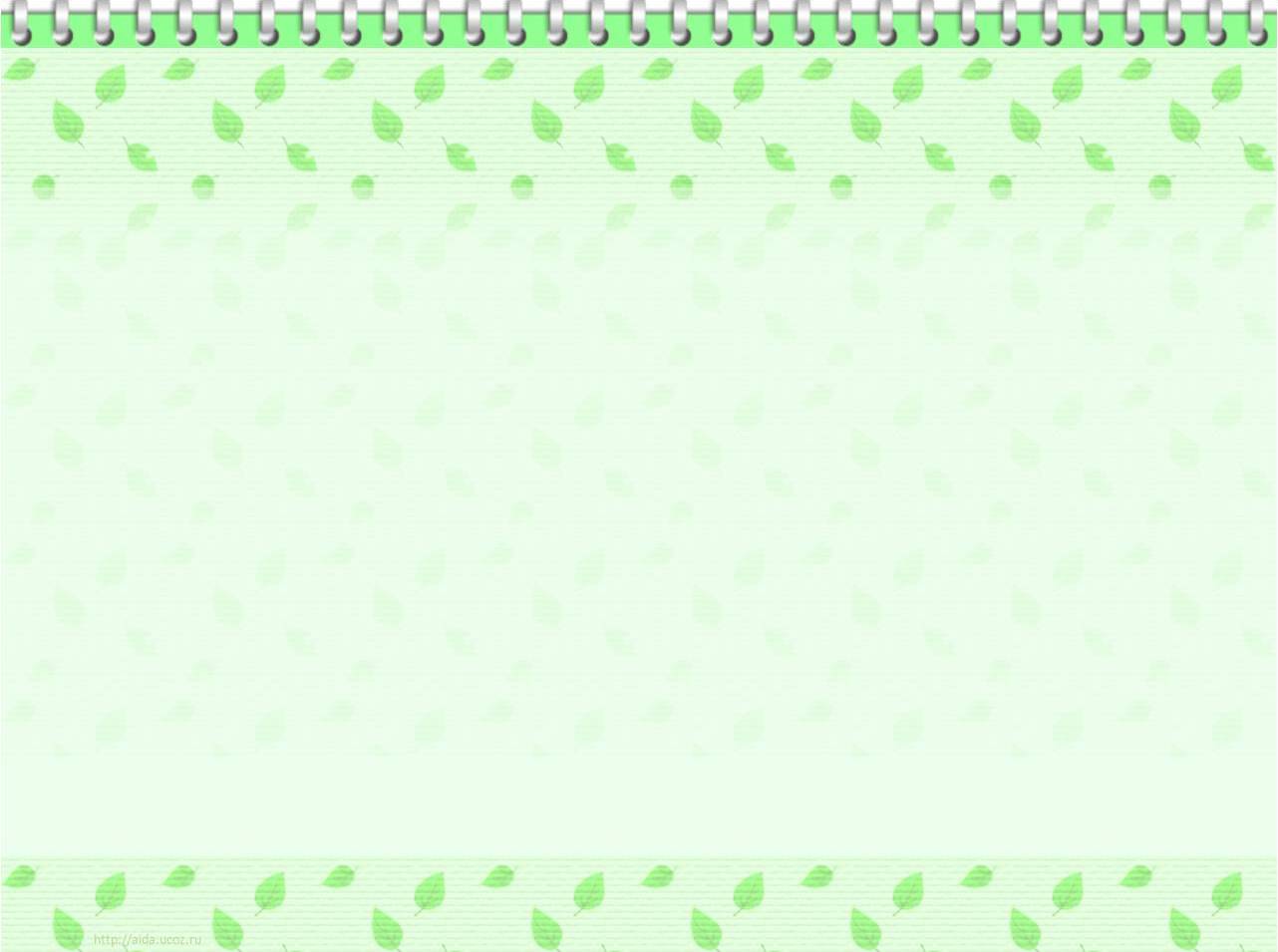 Интернет – ресурсы.
http://festival.1september.ru/articles/612539/
Фото из личного архива
Картинки – яндекс - картинки